PAIRED Coaching Calls
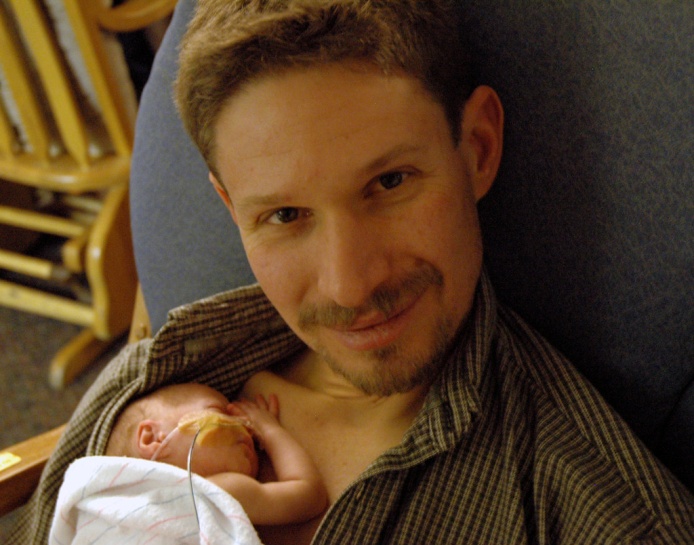 Samarth Shukla, MD 
PAIRED Clinical Co-Lead
What are coaching calls?
Brainstorming sessions
Great place to discuss barriers and challenges
Share successes with other units

Briefly review statewide data from all the units
Sharing updates
Experts/Family representative consultations

Experiences from pilot initiative
Coaching call logistics
Includes: Representatives from all participating centers, FPQC project leads, FPQC data and QI analysts and PAIRED family representatives

Schedule for coaching calls
   1-hour sessions, once a month
   Three groups due to the large number of participating centers
   Agenda for the session/topics of discussion will be sent out
   All centers are expected to attend and participate